ΠαραδείγματαΙ. Δέντρο ΑπόφασηςΙΙ. Νεκρό Σημείο
Δρ. Ιωάννης Ν. Λαγούδης
ilagoudis@aegean.gr
Πρόβλημα 1
ΑΕΡΟΠΟΡΙΚΗ ΕΤΑΙΡΙΑ G.A.
Το πρόβλημα
Η κρατική Αεροπορική Εταιρεία G.A. αντιμετωπίζει ένα πρόβλημα, που ανακύπτει εξαιτίας της ανάγκης εξυπηρέτησης των επιβατών μίας νέας αεροπορικής σύνδεσης μεταξύ δύο πόλεων. Συγκεκριμένα, για καθαρά κοινωνικούς λόγους, επισπεύσθηκε η υλοποίηση της σύνδεσης αυτής, η οποία με βάση τον προγραμματισμό της εταιρείας θα πραγματοποιούνταν μετά από 2 χρόνια. 

Με δεδομένο ότι δεν υπάρχει διαθέσιμο αεροσκάφος για την κάλυψη της γραμμής αυτής, τα μέλη του Διοικητικού Συμβουλίου της εταιρείας εξετάζουν τους παρακάτω δύο τρόπους:

(α) Η εταιρεία να αγοράσει ένα μεταχειρισμένο αεροσκάφος.
(β) Η εταιρεία να νοικιάσει ένα αεροσκάφος.
Το πρόβλημα (συνέχεια)
Στην αρχή της συνεδρίασης, ο Πρόεδρος της εταιρείας, αφού ανέπτυξε συνοπτικά τις αιτίες που καθιστούν επιβεβλημένη την αλλαγή του προγραμματισμού της εταιρείας, ανέφερε ότι η G.A. έχει ήδη αγοράσει ένα νέο αεροσκάφος από την αεροναυπηγική εταιρεία L.S., το οποίο βρίσκεται ήδη στο τέλος της κατασκευής του. Το αεροσκάφος αυτό θα μπορούσε να καλύψει πλήρως την παραπάνω σύνδεση πλην όμως, σύμφωνα και με τις συμβατικές υποχρεώσεις της L.S., θα ήταν έτοιμο μετά από δύο χρόνια.
Το πρόβλημα (συνέχεια)
Εάν το αεροσκάφος αυτό ζητηθεί από την G.A. να της παραδοθεί κατά ένα χρόνο νωρίτερα (δηλ. μετά από 1 χρόνο από σήμερα) τότε, η G.A. θα επιβαρυνθεί με πρόσθετο κόστος 2,0 εκατ. €. Συνεχίζοντας ο Πρόεδρος ανέφερε ότι λόγω της διαφορετικής χωρητικότητας και των διαφορετικών λειτουργικών εξόδων των αεροσκαφών (μεταχειρισμένο, νοικιασμένο, καινούριο), το ετήσιο κέρδος της εταιρείας θα είναι ασφαλώς διαφορετικό για κάθε επιλογή και φυσικά θα εξαρτάται από τον βαθμό πληρότητας των πτήσεων. Συγκεκριμένα, σύμφωνα με την μελέτη σκοπιμότητας αγοράς του καινούριου αεροσκάφους, το ετήσιο κέρδος για την εταιρεία θα είναι 3,25 εκατ. €, ή  2,9 εκατ. € ή 2,1 εκατ. € εάν η πληρότητα των πτήσεων είναι ψηλή, μέτρια ή χαμηλή, αντίστοιχα.
Το πρόβλημα (συνέχεια)
Στη συνέχεια της συζήτησης, ο Γενικός Διευθυντής της εταιρείας ανέφερε ότι, μετά και από την σύμφωνη γνώμη του Προέδρου, είχε έρθει ήδη σε διαπραγματεύσεις με ξένες εταιρείες οι οποίες πουλούν μεταχειρισμένα αεροσκάφη.
Το πρόβλημα (συνέχεια)
Η συμφερότερη προσφορά, προσμετρώντας και την ανάγκη για άμεση παράδοση του αεροσκάφους, ήταν της εταιρείας K.L., η οποία παραδίδει άμεσα ένα αεροσκάφος που καλύπτει τις ανάγκες της εταιρείας αντί της τιμής των 10 εκατ. €. Παράλληλα, ο Γενικός Τεχνικός διευθυντής ανέφερε ότι το αεροσκάφος αυτό θα μπορούσε να πουληθεί από την G.A. μετά από ένα χρόνο στην τιμή των 9 εκατ. € και μετά από δύο χρόνια στην τιμή των 8 εκατ. €. Κλείνοντας ο Γενικός Διευθυντής ανέφερε ότι, σύμφωνα με τα στοιχεία που του έδωσαν οι υπηρεσίες της Γενικής Διεύθυνσης Χρηματοοικονομικών, το ετήσιο κέρδος της εταιρείας από την χρήση του μεταχειρισμένου αυτού αεροσκάφους θα είναι 2,5 εκατ. €, εάν η πληρότητα των πτήσεων είναι υψηλή  ή μέτρια και 2,2 εκατ. € εάν η πληρότητα των πτήσεων είναι χαμηλή.
Το πρόβλημα (συνέχεια)
Παίρνοντας τον λόγο ο Αντιπρόεδρος της εταιρείας πρότεινε, αντί της αγοράς του μεταχειρισμένου, η εταιρεία να νοικιάσει ένα αεροσκάφος από μία άλλη αεροπορική εταιρεία. Στην περίπτωση αυτή, όπως ανέφερε, το μίσθιο θα είναι σταθερό και θα ανέρχεται στο 1,5 εκατ. € ανά έτος ενώ το ετήσιο κέρδος της εταιρείας θα είναι 2,9 εκατ. € ή 2,6 εκατ. € ή 2 εκατ. € εάν η πληρότητα των πτήσεων είναι υψηλή, μέτρια ή χαμηλή αντίστοιχα.
Το πρόβλημα (συνέχεια)
Στο σημείο αυτό, ο Πρόεδρος της εταιρείας ζήτησε από την Γενικό Διευθυντή Διακίνησης τις εκτιμήσεις του για την πιθανή πληρότητα των πτήσεων για τα επόμενα δύο χρόνια. Ο Γενικός Διευθυντής Διακίνησης ανέφερε ότι, σύμφωνα με στοιχεία που είχε από προηγούμενες παρόμοιες αεροπορικές συνδέσεις, η πιθανότητα να υπάρχει υψηλή πληρότητα τον πρώτο χρόνο είναι 0,10 ενώ η αντίστοιχη για χαμηλή είναι 0,40. Παράλληλα ανέφερε ότι, σύμφωνα πάντα με τα ίδια στοιχεία, οι τιμές των πιθανοτήτων για υψηλή, μέτρια ή χαμηλή πληρότητα του δεύτερου χρόνου εξαρτώνται από τον βαθμό πληρότητας που θα διαμορφωθεί τον πρώτο χρόνο.
Το πρόβλημα (συνέχεια)
Συγκεκριμένα, εάν η πληρότητα τον πρώτο χρόνο είναι υψηλή, τότε η πληρότητα τον δεύτερο χρόνο θα είναι μέτρια ή χαμηλή με πιθανότητες 0,30 και 0,20 αντίστοιχα. Ενώ εάν η πληρότητα τον πρώτο χρόνο είναι  μέτρια, τότε η πληρότητα τον δεύτερο χρόνο θα είναι υψηλή ή χαμηλή με πιθανότητες 0,3 και 0,2 αντίστοιχα. Τέλος, εάν η πληρότητα τον πρώτο χρόνο είναι χαμηλή, τότε η πληρότητα τον δεύτερο χρόνο θα είναι υψηλή ή μέτρια με πιθανότητες 0,2 και 0,6 αντίστοιχα.
Ερωτήματα 1 & 2
Θεωρείστε, ότι είστε το νέο εξειδικευμένο στέλεχος της εταιρείας G.A. και ότι ο Πρόεδρος της εταιρείας σας ζητά να παραδώσετε, με βάση τα παραπάνω στοιχεία μία εισήγηση για τον βέλτιστο προγραμματισμό δράσης της G.A. για τα επόμενα δύο χρόνια. Η εισήγηση θα πρέπει να περιλαμβάνει:

Την απεικόνιση του συνολικού προβλήματος της εταιρείας, όπως αυτό περιγράφηκε παραπάνω, σε δέντρο απόφασης. Το δέντρο απόφασης θα πρέπει να περιλαμβάνει τις τελικές συνέπειες των διαφόρων επιλογών και ενδεχόμενων μελλοντικών αποφάσεων καθώς και τις πιθανότητες των αντίστοιχων κλάδων του δέντρου.

Την θεμελιωμένη πρότασή σας (μετά την επίλυση του δέντρου) για την καταλληλότερη επιλογή με βάση το κριτήριο της αναμενόμενης χρηματικής αξίας.
Ερωτήματα 3 & 4
Κατά πόσο θα αλλάξει η απόφασή σας εάν στις τελικές συνέπειες προσθέσετε το τελευταίο ψηφίο του αριθμού μητρώου (Α.Μ.) σας ως εξής:
(α)	Στην υψηλή πληρότητα το τελευταίο ψηφίο του Α.Μ. σας.
(β)	Στην μέτρια πληρότητα το ήμισυ του τελευταίου ψηφίου του Α.Μ. σας.
(γ)	Στην χαμηλή πληρότητα δεν προσθέσετε τίποτα.
 
Τον κριτικό σχολιασμό για την παραπάνω μεθοδολογία της εισήγησής σας που θα πρέπει να περιλαμβάνει τα πλεονεκτήματά της, τα μειονεκτήματά της, τα σημεία που αγνοούνται, τις δυνατότητες βελτίωσής της.
Δεδομένα
P(Υ)=0.50
€2,75
€2,355
P(Υ)=0.10
P(Μ)=0.30
€2,4
P(Χ)=0.20
€1,3
P(Υ)=0.30
€2,75
€2,28
P(Μ)=0.50
€2,285
ΜΕΤ & Κ
P(Μ)=0.50
€2,4
P(Χ)=0.20
€1,3
P(Υ)=0.20
€2,75
€2,25
P(Χ)=0.40
P(Μ)=0.60
€2,4
P(Χ)=0.20
€1,3
P(Υ)=0.50
P(Υ)=0.10
€2,045
€2,65
P(Μ)=0.30
€2,28
€2
P(Χ)=0.20
€0,6
P(Υ)=0.30
€1,915
€2,65
ΕΝ & Κ
€1,943
P(Μ)=0.50
P(Μ)=0.50
€2
P(Χ)=0.20
€0,6
P(Υ)=0.20
€2,65
P(Χ)=0.40
€1,85
P(Μ)=0.60
€2
P(Χ)=0.20
€0,6
Δέντρο απόφασης
Υπολογισμός κέρδους
ΜΕΤ & ΚΑΙΝΟΥΡΙΟ
Υ: (€2,5+€3,25)-€3,0=€2,75
Μ: (€2,5+€2,9)-€3,0=€2,4
Χ: (€2,2+€2,1)-€3,0=€1,3

Ε & ΚΑΙΝΟΥΡΙΟ
Υ: (€2,9+€3,25)-€3,0=€2,65
Μ: (€2,6+€2,9)-€3,0=€2,0
Χ: (€2,0+€2,1)-€3,0=€0,6
P(Υ)=0.50
€2,75
€2,355
P(Μ)=0.30
1
€2,4
P(Χ)=0.20
€1,3
P(Υ)=0.30
€2,75
€2,285
P(Μ)=0.50
2
€2,4
P(Χ)=0.20
€1,3
P(Υ)=0.20
€2,75
€2,25
P(Μ)=0.60
3
€2,4
P(Χ)=0.20
€1,3
Υπολογισμός ΑΧΑ (ΜΕΤ)
ΑΧΑ(1)=(€2,75*0,5)+(€2,4*0,3)+(€1,3*0,2)= €2,355
ΑΧΑ(2)=(€2,75*0,3)+(€2,4*0,5)+(€1,3*0,2)= € 2,285
ΑΧΑ(3)=(€2,75*0,2)+(€2,4*0,6)+(€1,3*0,2)= € 2,25
€2,355
P(Υ)=0.10
1
€2,28
P(Μ)=0.50
€2,285
4
2
€2,25
P(Χ)=0.40
3
Υπολογισμός ΑΧΑ (ΜΕΤ)
ΑΧΑ(4)=(€2,355*0,1)+(€2,285*0,5)+(€2,25*0,4)=€ 2,88
Πρόβλημα 2
CERAMICA A.E.
Το πρόβλημα
Η επιχείρηση CERAMICA A.E είναι μια ιδιωτική εταιρεία παραγωγής και εμπορίας κεραμικών ψευδοκοσμημάτων. Η επιχείρηση, παρόλο που είναι νέα, επειδή ακριβώς εμπορεύεται τουριστικό προϊόν αναπτύχθηκε σημαντικά τα τελευταία 2 χρόνια και απόκτησε αποκλειστικούς πελάτες τόσο στην εγχώρια αγορά, όσο και στην διεθνή (Γερμανία, Γαλλία, Σκανδιναβικές χώρες Ιαπωνία, Αίγυπτος κ.λπ.).
Το πρόβλημα (συνέχεια)
Το προϊόν της CERAMICA A.E είναι χειροποίητο. Η επιχείρηση παράγει στο εργοστάσιο τις χάντρες που χρησιμοποιεί από πηλό. Στη συνέχεια προμηθεύεται από την αγορά όλα τα άλλα υλικά που χρειάζονται (π.χ. κουμπώματα, κορδόνι, μεταλλικά αντικείμενα, χρυσό για τις επιχρυσώσεις κ.λπ.). Το τελικό προϊόν (κολιέ, βραχιόλια και σκουλαρίκια) προκύπτει από την συναρμολόγηση όλων αυτών των υλικών. Η συναρμολόγηση αυτή κυρίως γίνεται από εξωτερικά συνεργεία (οικογένειες π.χ. που εργάζονται φασόν), ενώ ένας μικρός αριθμός ετοιμάζεται μέσα στην επιχείρηση.
Το πρόβλημα (συνέχεια)
Επειδή σχεδόν όλη η διαδικασία παραγωγής χάντρας και συναρμολόγησης τελικού προϊόντος είναι μη αυτοματοποιημένη, η επιχείρηση πρέπει να διατηρεί σχετικά μεγάλο αριθμό εργαζομένων στο εργοστάσιο ενώ για να είναι αποδοτική είναι υποχρεωμένη να συνεργάζεται με πολλούς “εξωτερικούς συνεργάτες”. Σημειώνεται ότι, όπως είναι φυσικό, τόσο ο αριθμός των εργαζομένων στο εργοστάσιο όσο και των εξωτερικών συνεργατών εξαρτώνται άμεσα από το μέγεθος της παραγωγής, που με τη σειρά του εξαρτάται από το ύψος των πωλήσεων της επιχείρησης.
Το πρόβλημα (συνέχεια)
Τον τελευταίο χρόνο, η διοίκηση της εταιρίας μετά από σχετική μελέτη πήρε την απόφαση να παράγει μηνιαίως τουλάχιστον 2.500 τεμάχια τελικού προϊόντος (σε αναλογία 50% κολιέ, 40% σκουλαρίκια σε ζεύγη και 10% βραχιόλια). Αυτό έγινε γιατί η μελέτη που προηγήθηκε έδειξε ότι αυτό το ύψος παραγωγής, επιτρέπει στην επιχείρηση να πληρώνει τις συμβατικές της υποχρεώσεις, χωρίς όμως να έχει κέρδη ή ζημιές.
Το πρόβλημα (συνέχεια)
Μικρότερη παραγωγή θα υποαπασχολούσε τους εργαζόμενους στην επιχείρηση και θα είχε ως αποτέλεσμα “ζημιές”. Σημειώνεται ότι μεγαλύτερη σταθερή μηνιαία παραγωγή θα απαιτούσε αύξηση του αριθμού των εξωτερικών συνεργατών ή και πρόσληψη νέων εργαζομένων με αποτέλεσμα μεγαλύτερο ρίσκο.
Το πρόβλημα (συνέχεια)
Επισημαίνεται ότι για το ύψος παραγωγής των 2.500 τεμαχίων τα έξοδα της επιχείρησης είναι τα ακόλουθα:
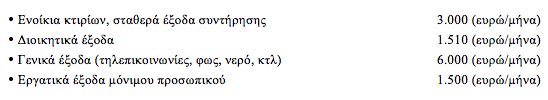 Το πρόβλημα (συνέχεια)
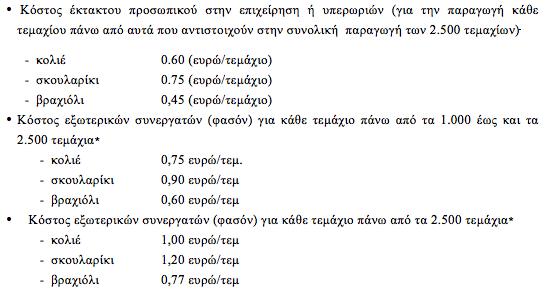 Στο ύψος παραγωγής των 2.500 τεμαχίων, το 50% είναι κολιέ, το 40% σκουλαρίκια και το 10% είναι βραχιόλια. Για κάθε τεμάχιο πάνω από τις επιμέρους αυτές ποσότητες, αυξάνεται το κόστος εργατικών
Το πρόβλημα (συνέχεια)
Επισημαίνεται ότι τα πρώτα 1.000 τεμάχια τελικού προϊόντος με την ίδια αναλογία (δηλ. κολιέ 50%, σκουλαρίκια 40% και βραχιόλια 10%) μπορούν να συναρμολογούνται μέσα στην επιχείρηση με κόστος κατά μέσο όρο 100 ευρώ/τεμάχιο (ανεξάρτητα από το είδος).
Ερώτημα 1
Με βάση τα δεδομένα αυτά, σας ζητούνται:
Η τιμή πώλησης του κάθε είδους τελικού προϊόντος, αν είναι γνωστό ότι η τιμή πώλησης του βραχιολιού είναι το ⅓ αυτής του κολιέ και το ½ αυτής του ζεύγους σκουλαρίκια.
Η γραφική απεικόνιση των συναρτήσεων εξόδων και εσόδων της επιχείρησης.
Η αλγεβρική μορφή της συνάρτησης εσόδων.
Ερώτημα 2
Πρόσφατα η CERAMICA έλαβε μια παραγγελία 4.000 τεμαχίων από μια αλυσίδα πολυκαταστημάτων της Αμερικής. Ο Πρόεδρος της εταιρείας πρότεινε στο Δ.Σ. να μην γίνει αποδεκτή η παραγγελία, γιατί κατά τη γνώμη του θα ήταν ζημιογόνα, αφού μια τέτοια παραγωγή μηνιαίως θα αύξανε το κόστος. Αντίθετα ο Γενικός Διευθυντής πρότεινε να γίνει δεκτή η παραγγελία γιατί κατά τη γνώμη του θα υπήρχαν κέρδη.

Ποια από τις παραπάνω προτάσεις πιστεύεται ότι πρέπει να υιοθετηθεί από την εταιρεία, δεδομένου, η CERAMICA είναι ελεύθερη να καθορίσει τη σύνδεσή της σε κολιέ, σκουλαρίκια και βραχιόλια, αρκεί να τα συμπεριλάβει όλα. Προφανώς, η εταιρεία πρόκειται να συμπεριλάβει στην παραγγελία 50% κολιέ, 40% σκουλαρίκια και 10% βραχιόλια στις αντίστοιχες τιμές τους.
Λύση
Παραγωγή 2.500:
50% - 1250 κολιέ
40% - 1000 σκουλαρίκια
10% - 250 βραχιόλια

Παραγωγή 1.500:
50% - 750 κολιέ
40% - 600 σκουλαρίκια
10% - 150 βραχιόλια
Σταθερά Έξοδα: €12.010
€3.000
€1.510
€6.000
€1.500
Λύση
Μεταβλητά Έξοδα: €1.492,5
Κόστος παραγωγής πρώτων 1.000 μονάδων=€0
Κόστος παραγωγής υπόλοιπων 1.500 μονάδων=€0
Κόστος συναρμολόγησης πρώτων 1.000 μονάδων=€300
	(€0,30*1.000)
Κόστος συναρμολόγησης υπόλοιπων 1.500 μονάδων=€1.192,5
	(€0,75*750)+(€0,90*600)+(€0,60*150)
Συνολικό Κόστος: €13.502,5 
	(Σ.Κ + Μ.Κ. = €12.010 + €1.492,5)
Λύση 1α
τ1: τιμή πώλησης κολιέ
τ2: τιμή πώλησης σκουλαρίκια
τ3: τιμή πώλησης βραχιολιού
τ1= 3τ3 =€6,75
τ2  = 2τ3 =€4,50
τ3 = €2,25
Σ.Κ.=2.500τ  €13.502,5 = 1.250τ1 + 1.000τ2 + 250τ3 
			  €13.502,5 = 1.250*3τ3 + 1.000*2τ3 + 250τ3
			  €13.502,5 = 6.000τ3  τ3 = €2,25
Λύση 1β
TR
TC1
FC
Λύση 1γ
Τιμές Πώλησης
τ1=€6,75 ,κολιέ
τ2=€4,50 ,σκουλαρίκια
τ3=€2,25 ,βραχιόλι
50% - κολιέ
40% - σκουλαρίκια
10% - βραχιόλια
TR=0.5*€6,75*Π+ 0.4*€4,5*Π + 0.1*€2,25*Π 
TR=€5,6*Π
Λύση 2
Παραγωγή 4.000 μονάδων
Παραγωγή αρχικών 1.000 μονάδων:
500 κολιέ
400 σκουλαρίκια
100 βραχιόλια
Παραγωγή δεύτερων 1.500 μονάδων:
750 κολιέ
600 σκουλαρίκια
150 βραχιόλια
Παραγωγή τρίτων 1.500 μονάδων:
750 κολιέ
600 σκουλαρίκια
150 βραχιόλια
Λύση 2
Σταθερά Έξοδα: €12.010
€3.000
€1.500
€6.000
€1.510
Λύση 2
Μεταβλητά Έξοδα: €4045,5
Κόστος παραγωγής 
αρχικών 1.000: 1.000*€0=€0
δεύτερων 1.500: 1.500*€0=€0
τρίτων 1.500: 750*€0,6+600*€0,75+150*€0,45=€967,5
Κόστος συναρμολόγησης
αρχικών 1.000: 1.000*€0,3=€300
δεύτερων 1.500: 750*€0,75+600*€0,9+150*€0,6=€1.192,5
τρίτων 1.500: 750*€1+600*€1,2+150*€0,77=€1.585,5
Λύση 2
TC = FC + VC = €12.010 + €4045,5 = €16.055.5 
TR = €5,6 * Π = €5,6 * 4.000 = €22.400
Γράφημα
TR
TC2
TC1
FC